Module: Introduction to Translation
Translation Department 
First Year Classes 
Module Tutor: Dr. Yousif Ali Omer
2022-2023
The Concept of Translation
It is important to stress that translation deals with the transfer of written text. When the text or the medium is oral, however, the term used is interpreting or interpretation.
Etymology (Origin of Word)
Etymologically, The English term "translation" derives either from the Old French translation or more directly from the Latin  translatio ('transporting'), itself coming from the participle of the verb transferre ('to carry over').
What is translation?
Translation is a procedure where an original text, often called ‘the source text’, is replaced by another text in a different language, often called the ‘the target text’. 
(House, 2018)
Translation refers to the process of rendering/transferring the meaning of the source language text into the target language as closely, completely and accurately as possible,
The process of translation between two different written languages involves the changing of an original written text (the source text or ST) in the original verbal language (the source language or SL) into a written text (the target text or TT) in a different verbal language (the target language or TL):

Source text (ST)        Target text (TT)                            in source language (SL)               in target language (TL)

(Munday, 2016)
He is a smart student.      (SL)

                        (TL)  ئەو قوتابيەكي زيرەكە
Thus, when translating this English sentence into Kurdish, the ST is English and the TT is Kurdish.
Translation is the replacement of textual material in one language (Source Language) by equivalent material in another language (Target Language). 
                                                (Catford 1965:20)
Nida (1965) suggests that translation is concerned with the reproduction of the closest equivalent of the source language text (or textual material) in the target language.
Translation is defined as “rendering the meaning of a text into another language in the way that the author intended the text” (Newmark, 1988, p. 5);
Translate the following sentences into Kurdish.

1. I study Translation at the Salahaddin University - Erbil. 

2. Translation is an important subject for students. 

3. My father searched for the car key but did not find it.
What do translators  translate?
Translators translate nothing but MEANING.

We translate neither grammar, words, style nor sounds. What do we translate then? We always translate one thing only: MEANING.
Process of Translation 
It describes how we proceed at translating something in practice, in other words, it is the STAGES of translating
As translation is a communicative process, it  deals with following steps:
 1. Analysis (Comprehension)
 2. Transfer
 3. Restructuring ( Rewriting)
Translate the following sentences into Kurdish.

1. When dinner was over, the senator made a speech. 

2. A speech was made by the senator after dinner. 

3. The senator made a post-prandial oration. 

  Post-prandial = done just after eating a meal

  Oration = a formal public speech
Types of Translation

Translation theorists and researchers have made attempts to classify translation into different types. The reason behind their classification stems from the fact that they tried to show the quality of the relation established between the source text and the target text. Here we discuss some of them.
Types of Translation 


          Literal                      Free

         Semantic                  Communicative 

         Formal                     Dynamic

         Form-based            Meaning-based
         Translation             Translation
1. Literal (Word-for-Word) vs. Free Translation
 The aim of a literal translation is to reproduce the form of the source text as much as possible into the target text since no translation is 'ever too literal or too close to the original' (Newmark, 1988: p137). In other words, the translator stays with one-to-one correspondence until it is necessary to alter this for the sake of meaning (Strauss, 2005: p156).
Jack called me yesterday.

 جاك كردي تيَليفون بؤ من دويَنيَ. 

John saw Jack.
جؤن بيني جاك.
Regarding Free (Literary) translation, Landers (2001: p55) states that the purpose behind translation is not to render what the SL author writes but what he/she means. From this perspective, some utterances cannot be translated literally since they tend to have a figurative (metaphorical) meaning and in order to translate it literary, the translator must understand this figurative meaning. Here is an example:
Jack called me yesterday.
 جاك دويَنيَ تيَليفوي بؤ من كرد. 

John saw Jack.
جؤن جاكي بيني. 

Eggs are $5 a dozen.
Some possible problems of literal translation
A. It does not respect target language grammar.  

                 Anna plays tennis everyday.
                    هةموو رِؤذ تيَنس ياري دةكات ئانا.         

 B. Loss of idiomatic meanings 
                                 He is a sitting duck.
                               ئةو دانيشتوو مراوية.       

Sitting duck: someone who is in a position in which it is easy for people to trick or attack them
Translate the following idioms literally: 
on a high horse
smell a rat  
Beat around the bush 
Hit the sack
C. Loss of collocational meanings

Collocations are words that usually go together. 

The court passed a new law. 
دادطا رِةتكرد (تيَثةرِاند)  نويَ ياسا.
2. Semantic vs. Communicative Translation
Newmark suggests ‘semantic’ and ‘communicative’ translation as follows: 
Semantic translation attempts to render, as closely as the semantic and syntactic structures of the second language allow, the exact contextual meaning of the original (Newmark 1981: 39). 
This type of translation gives more priority to the meaning and form of the original text.  (literary, religious, legal texts,)
Communicative translation attempts to produce on its readers an effect as close as possible to that obtained on the readers of the original.
It gives priority to the effectiveness of the message to be communicated. (advertisements, tourist brochures, manuals, etc.)
That dog bites. 

Communicative translation:    ورياي ئةو سةطة بة. 

Semantic Translation:  ئةو سةطة طاز دةطريَت. 
-----------------------------------------------------------------

        - دوور كةوة لة طذوطيا      (Semantic)  

                       - تكاية بةناو طذوطيا دا مةرِؤ    (Communicative)
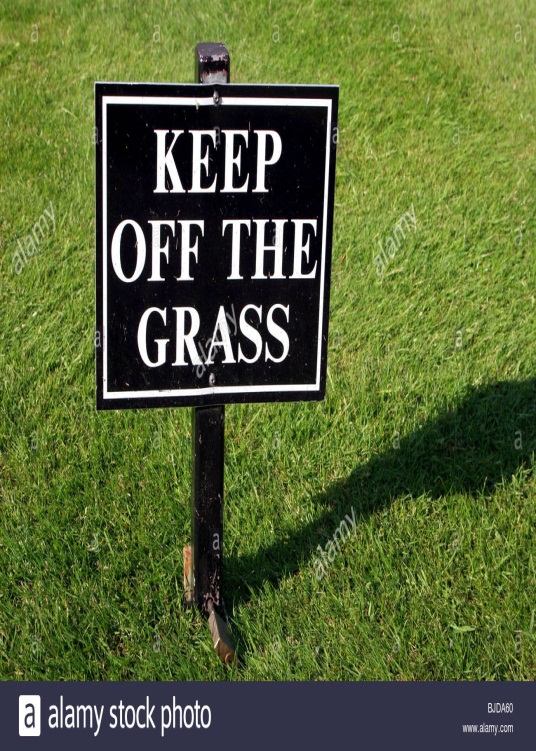 3. Form-based translation and Meaning-based translation

According to Larson (1984: 15) translation is classified into two main types, namely form-based translation and meaning-based translation.

Forms-based translation attempts to follow the form of the source language (SL) and it is known as literal translation.
 
Meaning-based translation makes every effort to communicate the meaning of the SL text in the natural forms of the receptor language.
Anna bought a big house in Liverpool two months ago.

Form-based:   
           ئانا خانويةكي نويَي كرِي لة لةندةن دوو مانط لةمةوبةر. 

Meaning-based:   
 دوو مانط لةمةوبةر لة لةندةن ئانا خانويةكي نويَي كرِي.
4. Formal equivalence and Dynamic equivalence
 
Formal equivalence: Formal equivalence focuses attention on the message itself, in both form and content . . . One is concerned that the message in the receptor language should match as closely as possible the different elements in the source language
Dynamic equivalence: Dynamic, later ‘functional’, equivalence is based on what Nida calls ‘the principle of equivalent effect’, where ‘the relationship between receptor and message should be substantially the same as that which existed between the original receptors and the message’
5. Intralingual, Interlingual and Intersemiotic 
 
The Russian–American structuralist Roman Jakobson (2004), one of the most eminent linguists in the twentieth century, proposes three types of translation: intralingual (rewording), interlingual (translation proper) and intersemiotic (transmutation).
A. Intralingual translation  
Intralingual translation, or ‘rewording’ – ‘an interpretation of verbal signs by means of other signs of the same language’.
It pertains to the process of translation performed within the same language. For example:

Facepalm: the action of covering your face with your hand to show that you are embarrassed, annoyed, or shocked about something
Translate the following using intralingual method.
 
Do not stick your nose into my business. 


stick nose into:
-  to try to discover things that are not really related to you:

-  to get involved in or want information about (something that does not concern one)
 
He's always poking his nose into other people's business.
B. Interlingual translation  
Interlingual translation, or ‘translation proper’ – ‘an interpretation of verbal signs by means of some other language’.
It is ―substituting messages in one language not for separate codes but for inter messages in some other language. It consists of two equivalent texts in two different codes‖ (ibid., p. 139), namely a natural produced (source language) and a translator-produced (target language).
Translate the following sentences interlingually from English into Kurdish. 

Two weeks from now he will be in Liverpool. 
The machine is out of action.
This is the doctor who treated my mother in the hospital. 
He opened an account of the bank.
Politicians always abuse their opponents.
Quite by accident I met Jane in the street.
Assignment

Translate the following sentences interlingually (from English into Kurdish). 

We have to abandon the car and walk the rest of the way.
A large number of tourists visit the pyramids in Egypt every year. 
Are there a big number of people at the party?
Nothing can make up for the loss of a child. 
Without a good infrastructure we cannot attract foreign capital.
C. Intersemiotic translation  
Intersemiotic translation is understood to refer to ―an interpretation of verbal signs by means of signs of nonverbal sign systems‖ (ibid.), and translation here is performed among different modes, for instance, a written text is translated into music, film or painting (Munday, 2016, p. 9). 

Acting one of Shakespeare plays can be one example of this type of translation.
6. Catford’s classification
Catford classifies translation on the basic of extent, levels and rank as 
Full Translation and Partial translation 
Total translation and Restricted translation
Rank bound translation and unbound translation.
A. According extent, Catford classifies translation into two types. In Full translation, the whole text is translated whereas in partial translation some parts of the original text are left untranslated. 
Full Translation
In Full translation, the whole text is translated
 Anna holds an M.A. degree in Chemistry.
ئانا هەڵگری بروانامەی ماستەرە لە كيميا
2. Partial translation: 

Partially translated as some parts do not have an equivalent in TL.

My father always says that the night of al-Qadir is very important. 
باوکم هەموو کات دەڵی شەوی قەدر زۆر گرنگە        .
 
 We make an attempt to apply the international ISO system at our university.
ئێمە هەوڵدەدەین سیستەمی ئایزۆ   (ISO)ی نێودەوڵەتی لە زانکۆکەمان پەیڕەوبکەین
B. In terms of the levels of language involved in translation, Catford classifies translation into total and restricted translation.
Total Translation
Total translation is the replacement of SL grammar and SL lexis by TL grammar and TL lexis with the consequent replacement of SL phonology and Graphology by TL SL phonology and Graphology Phonology cannot be separated from lexis and grammar. It is the coming together of all these that make a meaningful sentence.
2. Restricted translation

In restricted translation there is replacement only at one level. Restricted translation is impossible because features like lexis cannot be separated from all others.
C. In terms of Rank, Catford divides translation into:

Rank bound translation
Rank-bound translation, it means that the selection of TL text equivalent is limited at only one rank, such as word-for-word equivalence, morpheme-for-morpheme equivalence, etc.
2. Unbound translation
Unbounded translation, it can move freely up and down the rank-scale.
Translate the following paragraph (from English into Kurdish). 

Reading provides us with general knowledge. As a result of the slogan “Reading for all”, libraries are open everywhere all the year around and especially in summer vacation. You can borrow any book in whatever branch you are interested in and read not only indoors but outdoors as well.
Characteristics of a Good Translation 
Several translation theorists and translators have written on the characteristics of a goof translation and given many different opinions. Here are the most important ones. 
A good translation should:

1. Preserve the image of the source text (Horace, 1st century B.C)
2. Transfer the total understanding from the SL to the TL but must, at the same time, be embellished with elegance.
3. Translate exactly and appropriately what is written in the SL into TL (Accuracy).  Accuracy means the TT should convey the same meaning as the ST

4. Be eloquent enough to evoke the same reaction in the TL as it did in its original form in the SL.

5. Clarity (comprehending the text easily).
6. Authenticity : here should be no signs that the target text is a translation of another one.
7. Cultural appropriateness: 
The content of TT should be appropriately adapted to the cultural background of TL readers.
Translation Procedures 




A translation procedure is “a method applied by translators when they formulate an equivalence for the purpose of transferring elements of meaning from the source text (ST) to the target text (TT)”.
What is a translation procedure?
Translation Procedures 

Vinay and Darbelnet (1958/1995) propose the two methods of ‘direct/literal’ translation and ‘oblique’ translation to refer to the global strategy of translation. They distinguish three procedures in the direct method: ‘borrowing’, ‘calque’ and ‘literal translation’, and four procedures in the oblique method: ‘transposition’, ‘modulation’, ‘equivalence’ and ‘adaptation’
1. Borrowing 

In this procedure, the SL word is transferred directly to the TL.

‘Borrowing’ refers to the use of foreign terms in the TT either to fill a lexical gap or create a stylistic effect or introduce the flavour of the SL culture or avoid a more or less satisfying equivalent term. Borrowing is regarded as the simplest of all translation procedures to overcome encountered lexical gaps in the TL.
Examples 
modern > مۆدێرن 
scenario > سیناریۆ (
Pentagon > پنتاگۆن
2. Calque

This is ‘a special kind of borrowing’ (1995: 32–3; 2004: 129–30) where the SL expression or structure is transferred in a literal translation. 

Dickins et al. (2002: 31) refer to calque as “an expression that consists of TL words and respects TL syntax, [which] is modelled on the structure of an SL expression”.
Examples 
international relations  
پەیوەندیە نێودەوڵەتیەكان                                    

a three-day trip  
گەشتێكی سێ ڕۆژە
3. Literal translation 

(1995: 33–5; 2004: 130–2): This is ‘word-for-word’ translation, which Vinay and Darbelnet describe as being most common between languages of the same family and culture.
One of the characteristics of literal translation is that, under certain circumstances, it is reversible, i.e. the back-translation would produce an exact version of the source text. 

This procedure is particularly common between languages of the same family and common cultural values, such as English and German.
4. Transposition 
This is a change of one part of speech for another (e.g. noun for verb) without changing the sense. 

Vinay and Darbelnet (1995: 94) see transposition as ‘probably the most common structural change undertaken by translators’. They list at least ten different categories, such as: 
Verb      noun: They have pioneered        they have been the first; 
Adverb     verb: He will soon be back     He will hurry to be back.
‘Transposition’ is defined in Vinay and Darbelnet’s (1995: 36) model as a translation procedure that simply involves a change in the word class without affecting the meaning of the message.
5. Modulation 
Vinay and Darbelnet (1995: 36) define ‘modulation’ as “a variation of the form of the message, obtained by a change in the point of view”. Similarly, Newmark (1988: 88) refers to modulation as “a variation through a change of viewpoint, of perspective and 49 very often of category of thought”. 

Modulation at the level of message is subdivided (ibid.: 246–55) along the following lines:
1) Abstract < > concrete: e.g. You can see his house on Google Maps > دةتوانى مالَةكةي لةسةر نةخشةي طوطلَ ببيني’]  (You can see his home on Google Maps’). 

2) Explicative modulation (effect < > cause): e.g. He is clever > ئةو زؤر هةولَدةدات[‘He studies hard’].

 3) Part < > whole: e.g. a new chapter in their relations > لاثةرِةيةكي تازة لة ثةيوةندييةكانيان[‘a new page in their relations’].
4)Part < > another part: e.g. from head to toe >
 لةسةرةوة بؤ خوارةوة)) [from top to bottom’]. 

5) Reversal of terms: e.g. the Iraqi people own the oil > نةوت ) 
 (مولَكي خةلَكي عيَرافة[The oil belongs to the Iraqi people’]. 

6) Negation of the opposite: e.g. The reaction was not unexpected >  (كاردنةوةكة ضاوةرِوانكراو بوو) [The reaction was expected’].
7) Active < > passive: e.g. the criminal was punished >
 تاوانبارةكة سزاي وةرطرت) ) [The criminal received punishment’]. 

8) Space for time: e.g. at some point > رِؤذيَك ديَت) ) ]a day comes’]. 

9) Exchange of intervals for limits (in space and time): e.g. No parking between signs > وةستاني سةيارة سنووردارة) ) [limit of parking’]. 
10) Change of symbol: e.g. behind the scenes > (لة ثشت ثةردةوة) [behind the curtain’].
6. Equivalence or Idiomatic Translation  
Vinay and Darbelnet use this term (1995: 38–9; 2004: 134) to refer to cases where languages describe the same situation by different stylistic or structural means. Equivalence is particularly useful in translating idioms and proverbs:

Thus, the English idiom I’m rushed off my feet can be best translated as سەری خۆم بۆ ناخورێ) ) ] I can’t scratch my head’], which is an equivalent Kurdish idiom describing the same situation in the TL culture.
Supplementary translation procedures 
There are a large number of other techniques exemplified by Vinay and Darbelnet. Among those that have maintained currency in translation theory are the following: 

1. Amplification: The TL uses more words, often because of syntactic expansion,
 e.g. the charge against him > the charge brought against him. The opposite of amplification is economy.
2. False friend: A structurally similar term in SL and TL which deceives the user into thinking the meaning is the same, e.g. French librarie means not English library but bookstore
3. Loss, gain 

 ‘Lost in translation’ has become a popular cliché, partly thanks to the film. Translation does inevitably involve some loss, since it is impossible to preserve all the ST nuances of meaning and structure in the TL. However, importantly a TT may make up for (‘compensate’) this by introducing a gain at the same or another point in the text.
4. Compensation

It is used as a procedure to make up for semantic or stylistic loss that may occur in the process of translation.

News Reports out of Iraq tend to focus on the themes of violence and instability.

راپۆڕتە هەواڵەکانی دەرەوەی عێراق هەمیشە جەخت لەسەر بابەتی توندوتیژی و نائارامی دەکەنەوە
5. Generalization

The use of a more general word in the TT. Examples would be ST computer > TT machine, or ST ecstatic > TT happy. A

 That means changing a more specific word to a more general one

Rose : طولَ
6. Particularization

This is the opposite of generalization. This procedure involves the replacement of a general source language word by a semantically more specific word.           

John is my relative.
جؤن ئاموزامة.
7. Explicitation

Implicit information in the ST is rendered explicit in the TT. 

Expressing a piece of information explicitly in the TL.

لەکاتی شەری موسلدا، چەندین میدیایی جیهانی هەواڵیان لە تەلەڤزیۆنی ڕووداو وەردەگرت. 
 During Mosul war, several international media reported from the Kurdish Rudaw media network.
Unit of Translation (Levels of Translation)

The unit of translation can vary in the range of word, phrases, sentences and the whole text, depending on the translators' foci of attention and different types of translation.
The unit of translation is a recurring theme among translation scholars.

The controversy over this concept dates back to contention between free and literal translation. 

This is due to the length of the linguistic units of ST which the translator works on while translating.

In literal translation, a word is seen as the main unit of translation, whereas free translation ―aims at capturing the sense of a longer stretch of language‖ (Hatim & Munday, 2004, p. 17).
To be more precise, from the standpoint of free translation, a sentence is identified as a unit to be dealt with in the translation process. 

Within the discipline of TS, the term 'unit of translation' was coined by Vinay and Darbelnet (1995) who defined it as ―the smallest segment of the utterance whose signs are linked in such a way that they should not be translated individually‖ (p. 21).
http://www.stet.edu.in/SSR_Report/Study%20Material/PDF/ENGLISH/UG/III%20YEAR/5.pdf